Sentence Structure Practice
By: Isaac Ahn
Practice
I  ate a ton of pie today.
a) Simple sentence
b) Baloney Sandwich
c) Compound Sentence
d)Complex Sentence
Practice
When I went to the park, a bomb exploded.
a) Compound Sentence
b) Simple Sentence
c) Complex Sentence
d) None of the above
Practice
1. What happened to you?_____________
2. I like to eat pie, but I also like to eat pancakes. ________________
3. After Chase jumped over the river, he ran into a car. ___________________
4. Before you go on, please read chapter 5. ______________________
5. Before Sam got on the plane, he grabbed his passport, but he forgot his ticket. _________________
6. Write a complex sentence.
7. Write a compound-complex sentence.
8. Please pay attention. _____________________
9. What do you like to do? ___________________
10. Whenever you cross the street, please look both ways. _______________________
11. My favorite hobby is cooking. ____________________________
12. You can ride in the submarine, or you can ride in the jet. _______________
13. When you dive into a river, you see many fish with all sorts of brilliant colors, but you be careful of sharks.
Practice
If you fall into the water, you could either sink, or get eaten by the crocs.
a) Simple Sentence
b) Compound Sentence
c) Complex Sentence
d) Compound-Complex Sentence
Practice
Which sentence is composed of 2 independent clauses joined together by a conjunction?
a) Simple Sentence
b) Complex Sentence
c) None of these
d) Compound Sentence
Practice
Which sentence is composed of 2 independent clauses and at least 1 dependent clause?
a) Compound-Complex Sentence
b) Compound Sentence
c) Simple Sentence
d) All of the above
You Already Know the Title
Johnny wanted to play basketball with his friends, but his mother would not allow it.
a) Compound Sentence
b) Complex Sentence
c) Simple Sentence
d) Abstractive Sentence
Please Answer
People are brave, but sometimes they just are brave to show off. 
a) Compound
b) Complex
c) Simple
d) Compound-Complex
Answer Key
Slide 2: a
Slide 3: c
Slide 4: 1. Simple              13. Compound-Complex
               2. Compound
               3. Complex
               4. Complex
               5. Compound-Complex
               6. Answers may vary
               7. Answers may vary
               8. Simple
               9. Simple
               10. Complex
               11. Simple
               12. Compound
Answer Key Part 2
Slide 5: d 
Slide 6: d
Slide 7: a
Slide 8: a
Slide 9: a
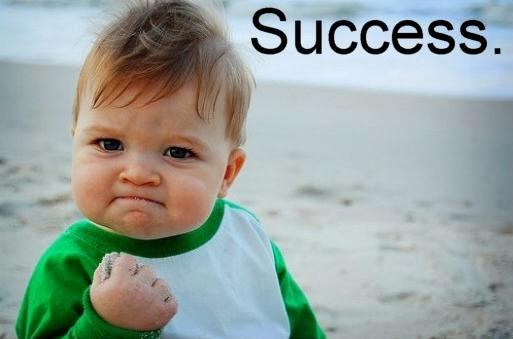